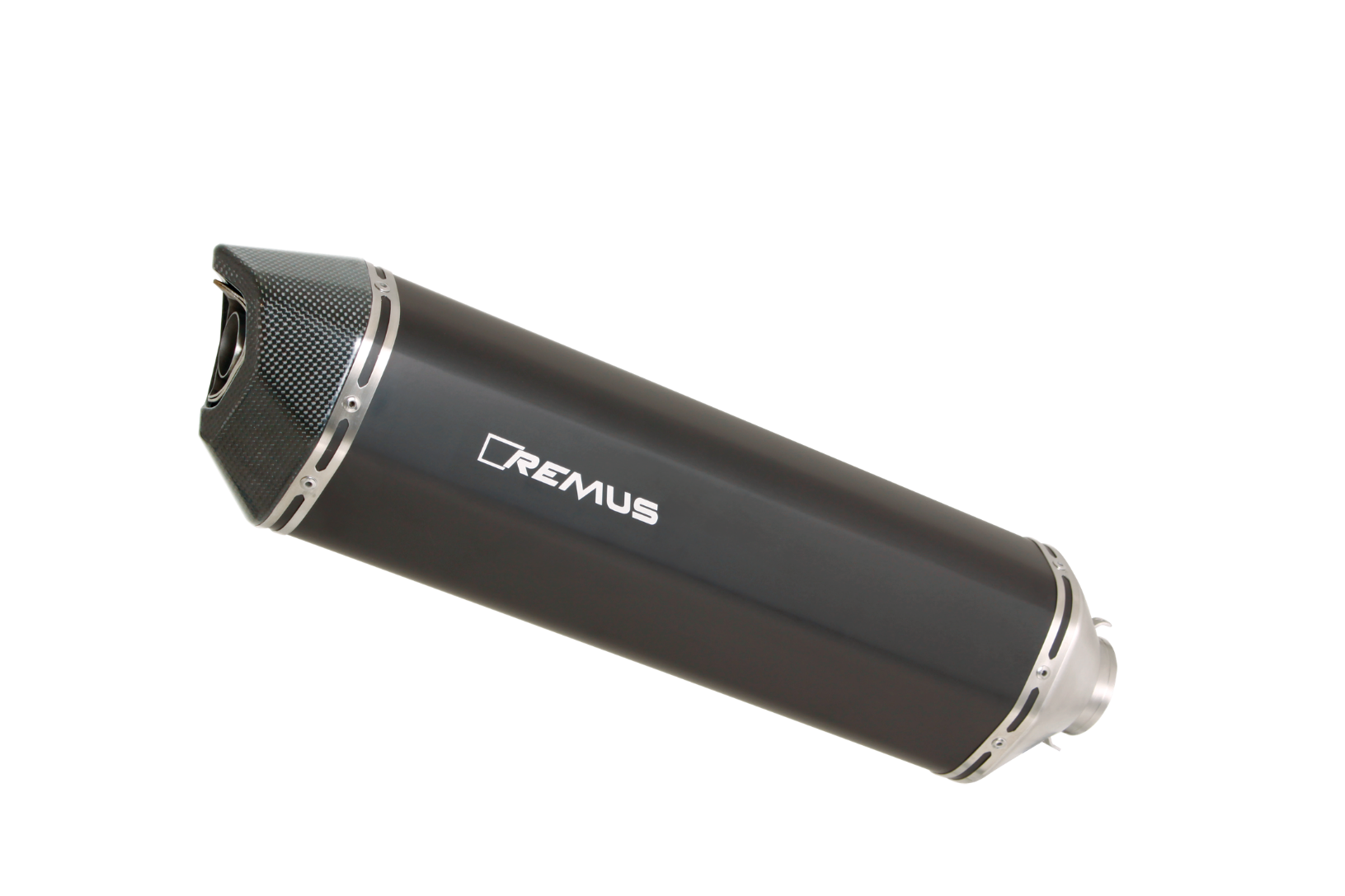 BIKE INFO 36 / 2015
REMUS BLACK HAWK for BMW models
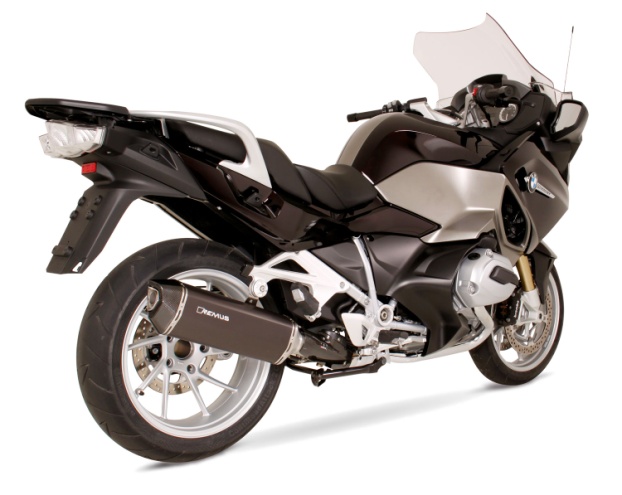 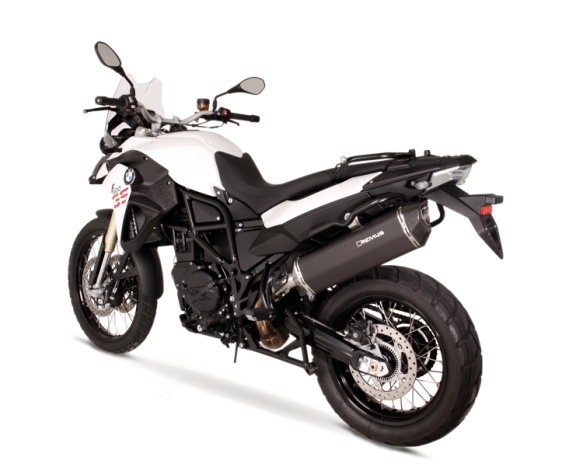 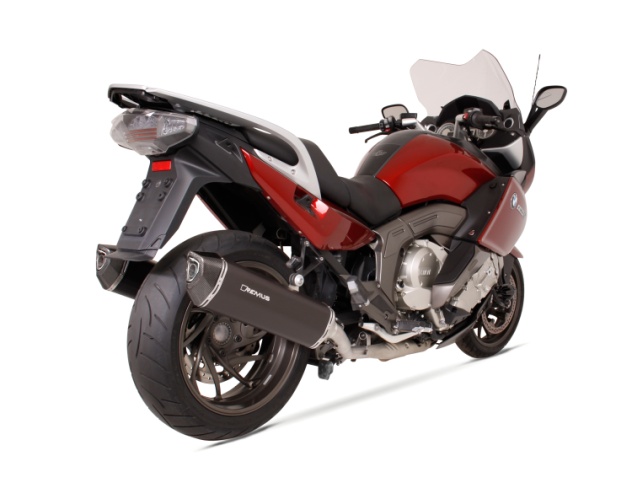 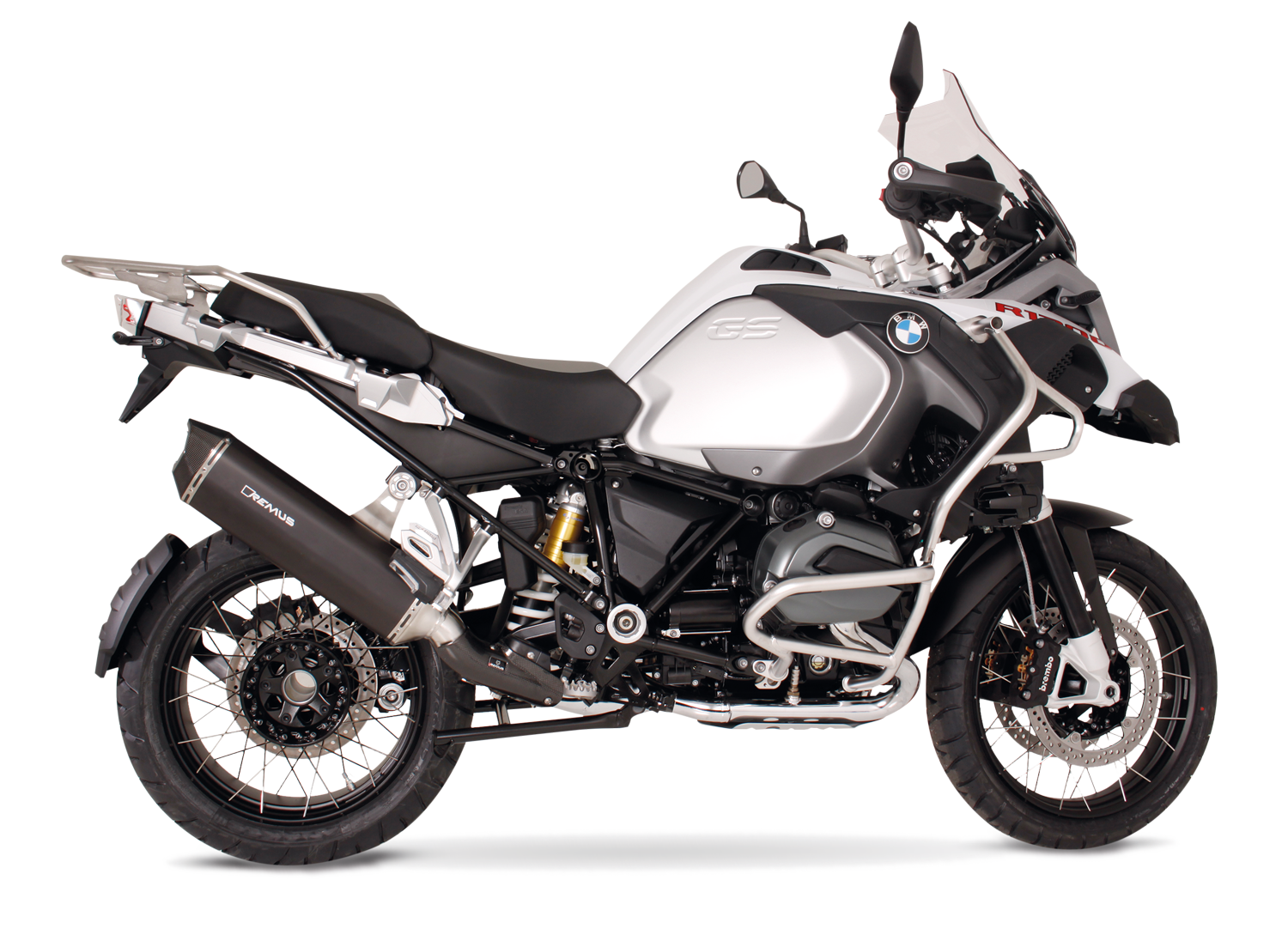 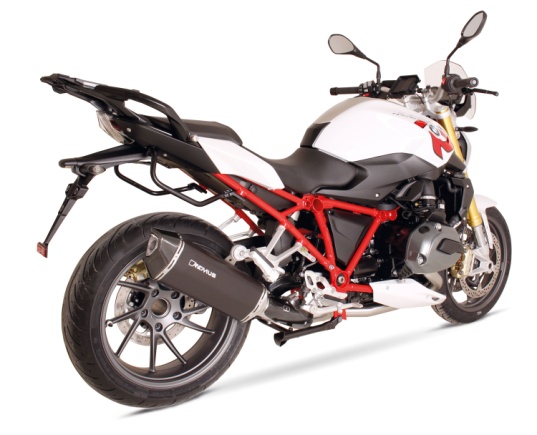 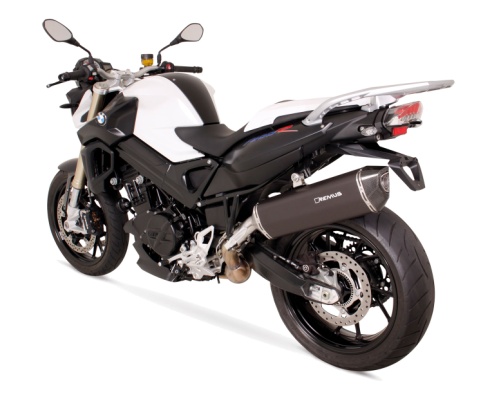 Abbildung kann vom Original abweichen / Picture can deviate from original product
REMUS BLACK HAWK
mit EG Genehmigung / with EEC homologation
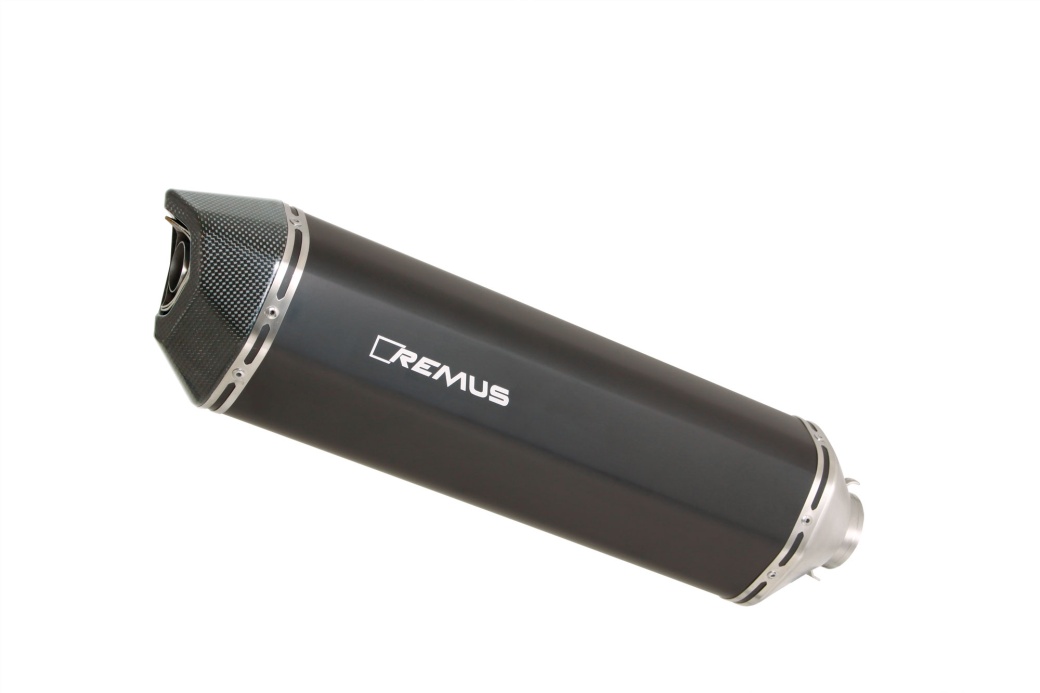 Hexagonale Form / Hexagonal geometry
 Breite x Höhe / Width x height: ~ 105 x 137 mm
 Mantellänge von 350 bis 420 mm, motorradabhängig /
   Sleeve length from 350 to 420 mm, depends on motorcycle
 Mantelmaterial Edelstahl schwarz lackiert /
   Sleeve materials: Stainless steel black painted
 Einlasskappe: Edelstahl / Inlet cap: Stainless steel
 Endkappe: Carbon / End cap: Carbon
 Gewicht ab 1,96 kg / Weight: from 1,96 kg
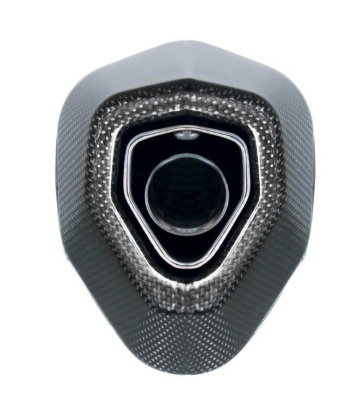 Abbildung kann vom Original abweichen / Picture can deviate from original product
BMW K 1600 GT & BLACK HAWK
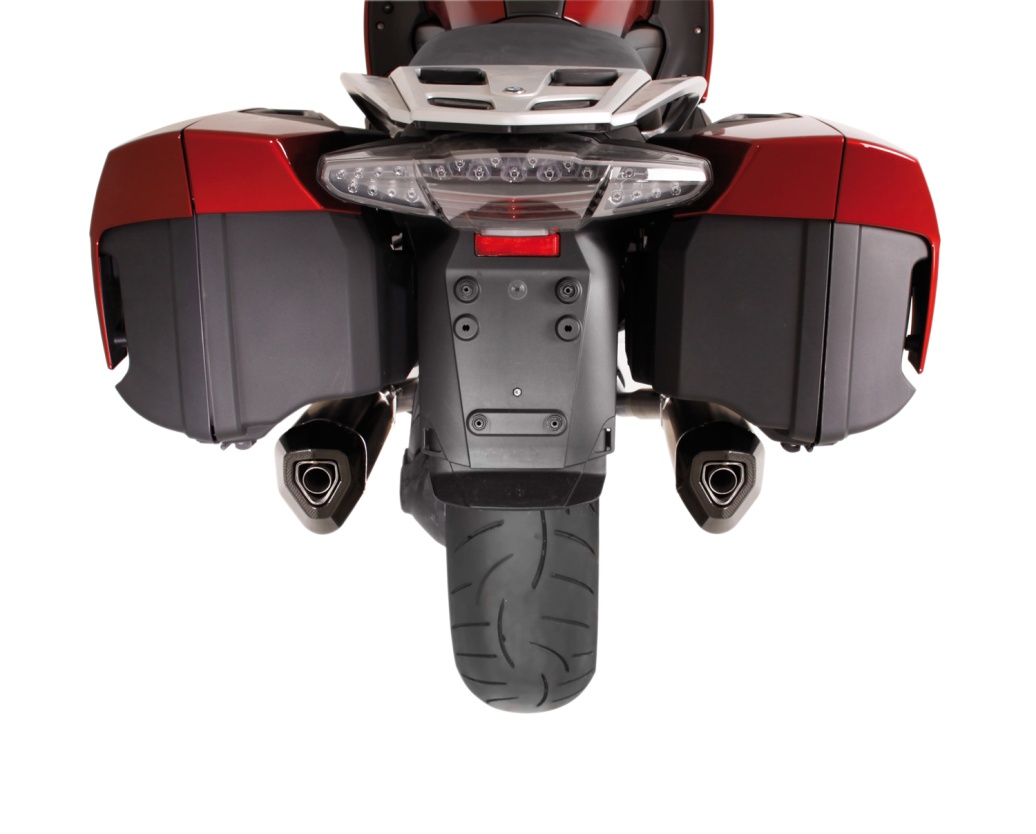 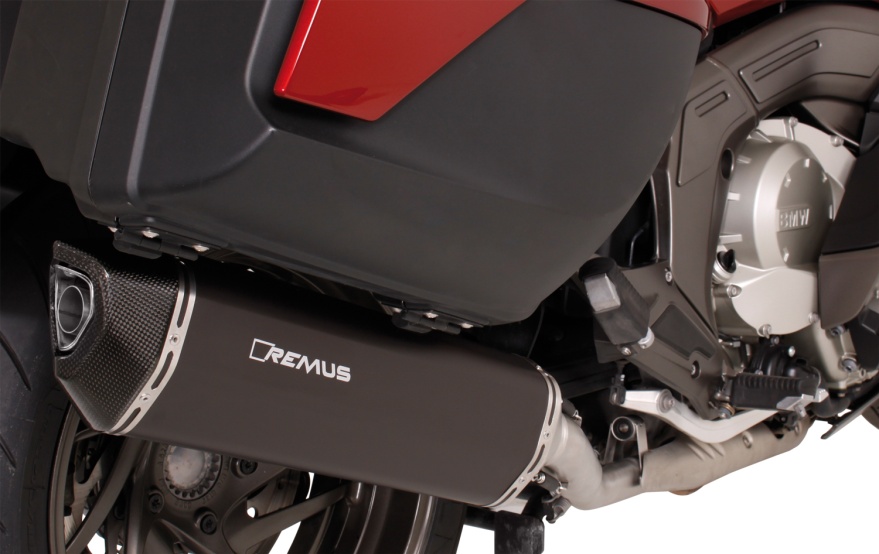 Abbildung kann vom Original abweichen / Picture can deviate from original product
BMW F 800 GS & BLACK HAWK
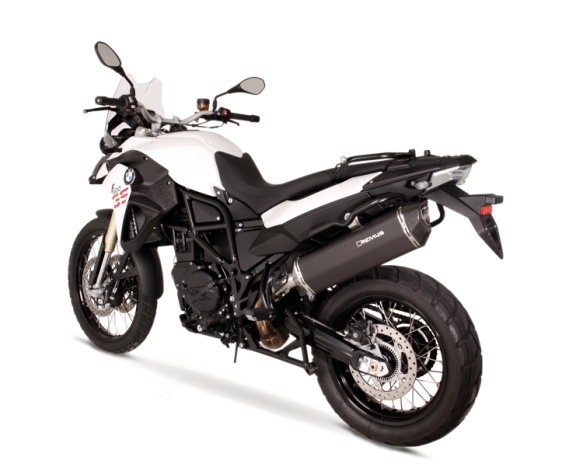 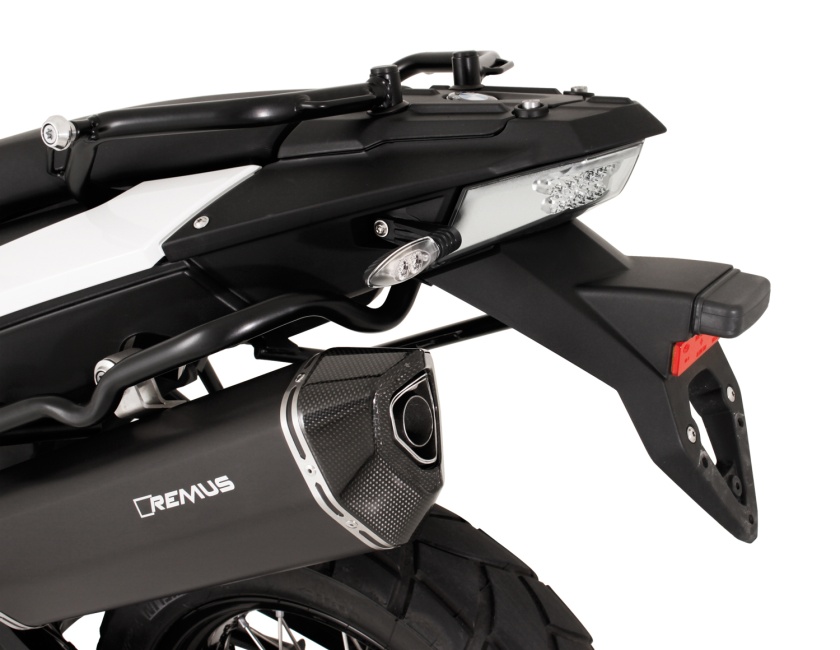 Abbildung kann vom Original abweichen / Picture can deviate from original product
BMW F 800 R & BLACK HAWK
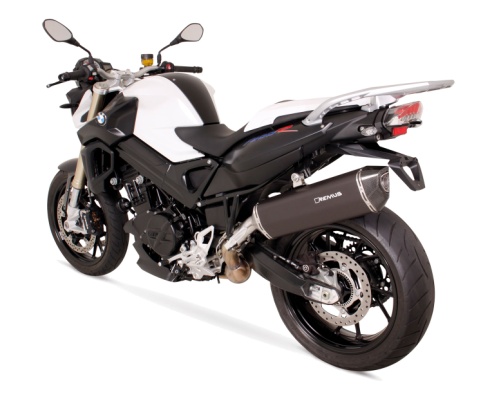 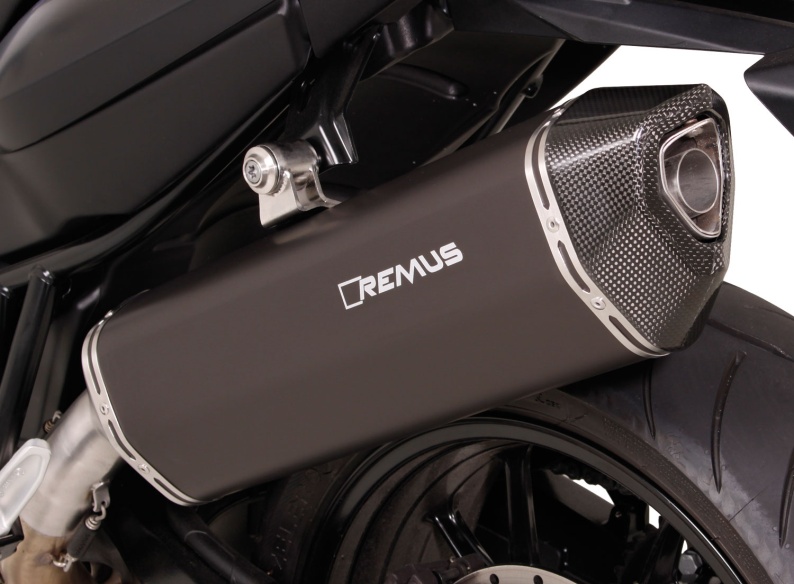 Abbildung kann vom Original abweichen / Picture can deviate from original product
BMW R 1200 GS & BLACK HAWK
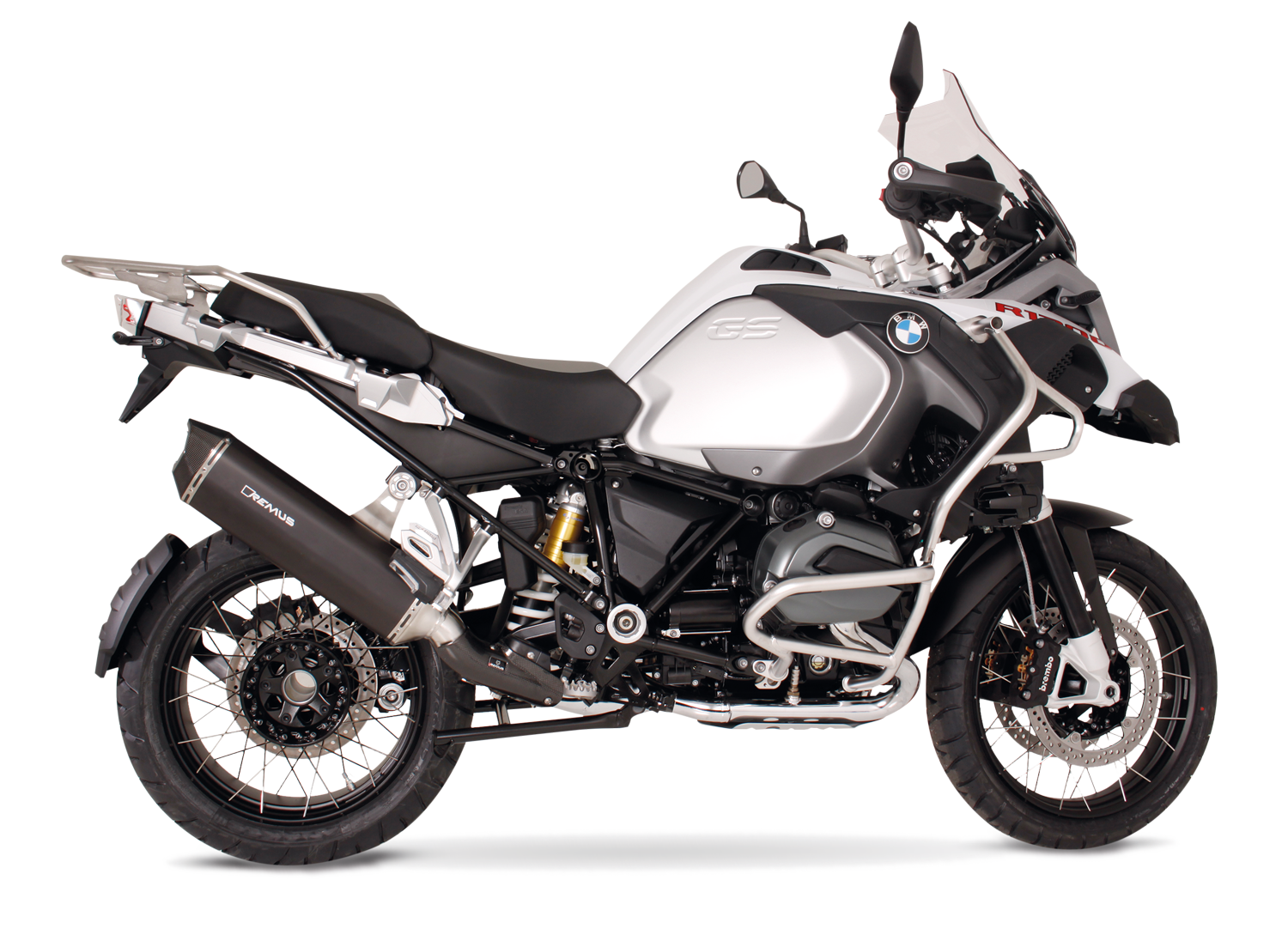 Abbildung kann vom Original abweichen / Picture can deviate from original product
BMW R 1200 GS & BLACK HAWK
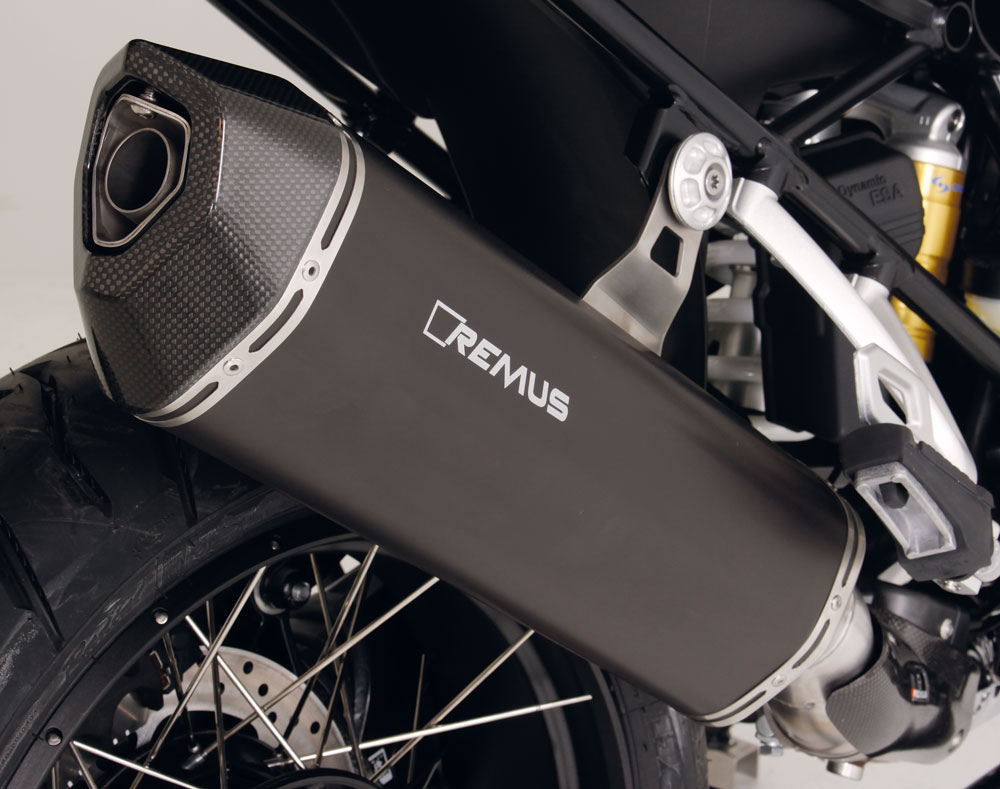 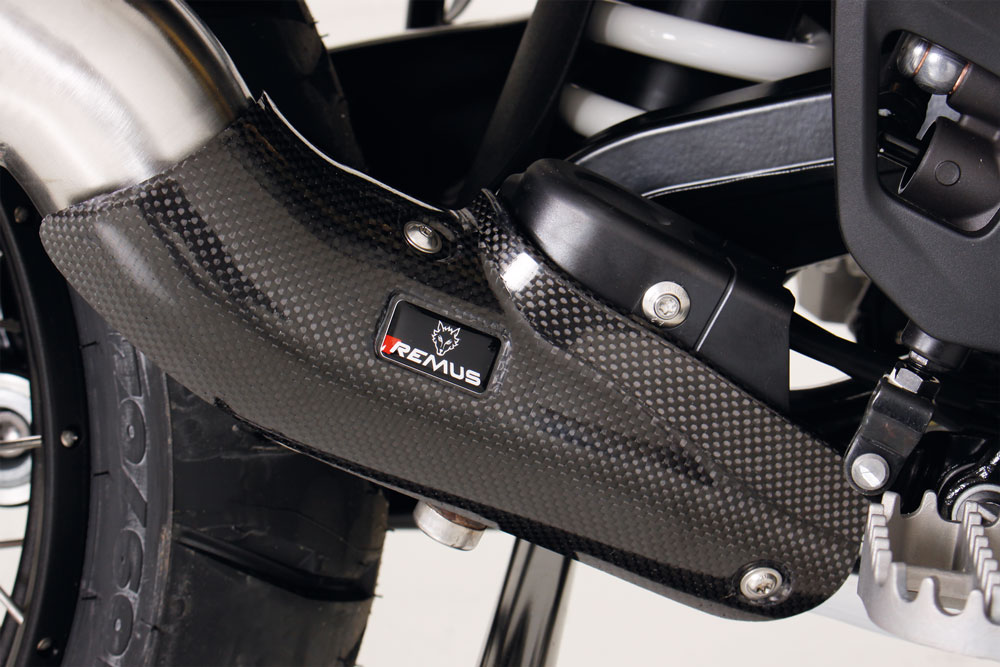 Carbon Hitzeschutzabdeckung / carbon heat protection shield
Abbildung kann vom Original abweichen / Picture can deviate from original product
BMW R 1200 R & BLACK HAWK
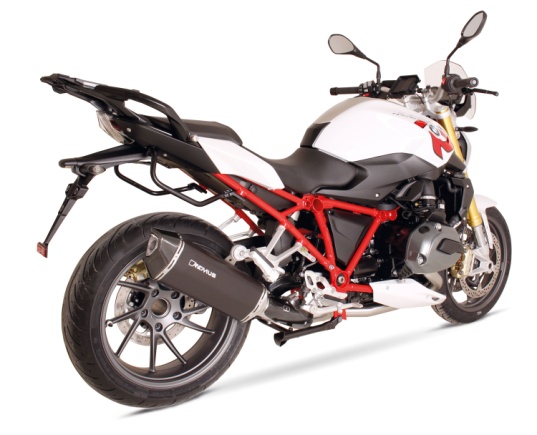 Abbildung kann vom Original abweichen / Picture can deviate from original product
BMW R 1200 R & BLACK HAWK
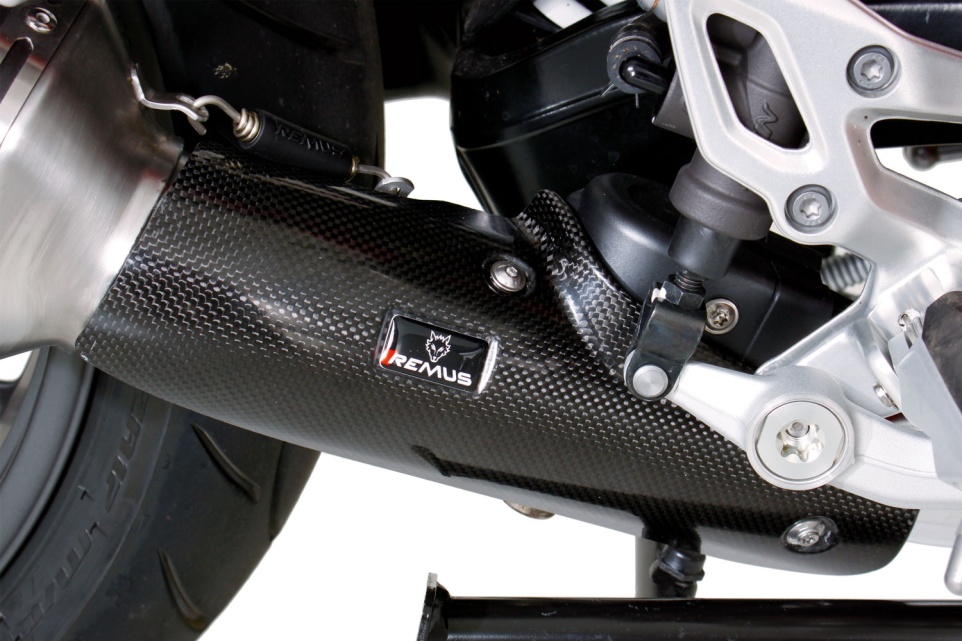 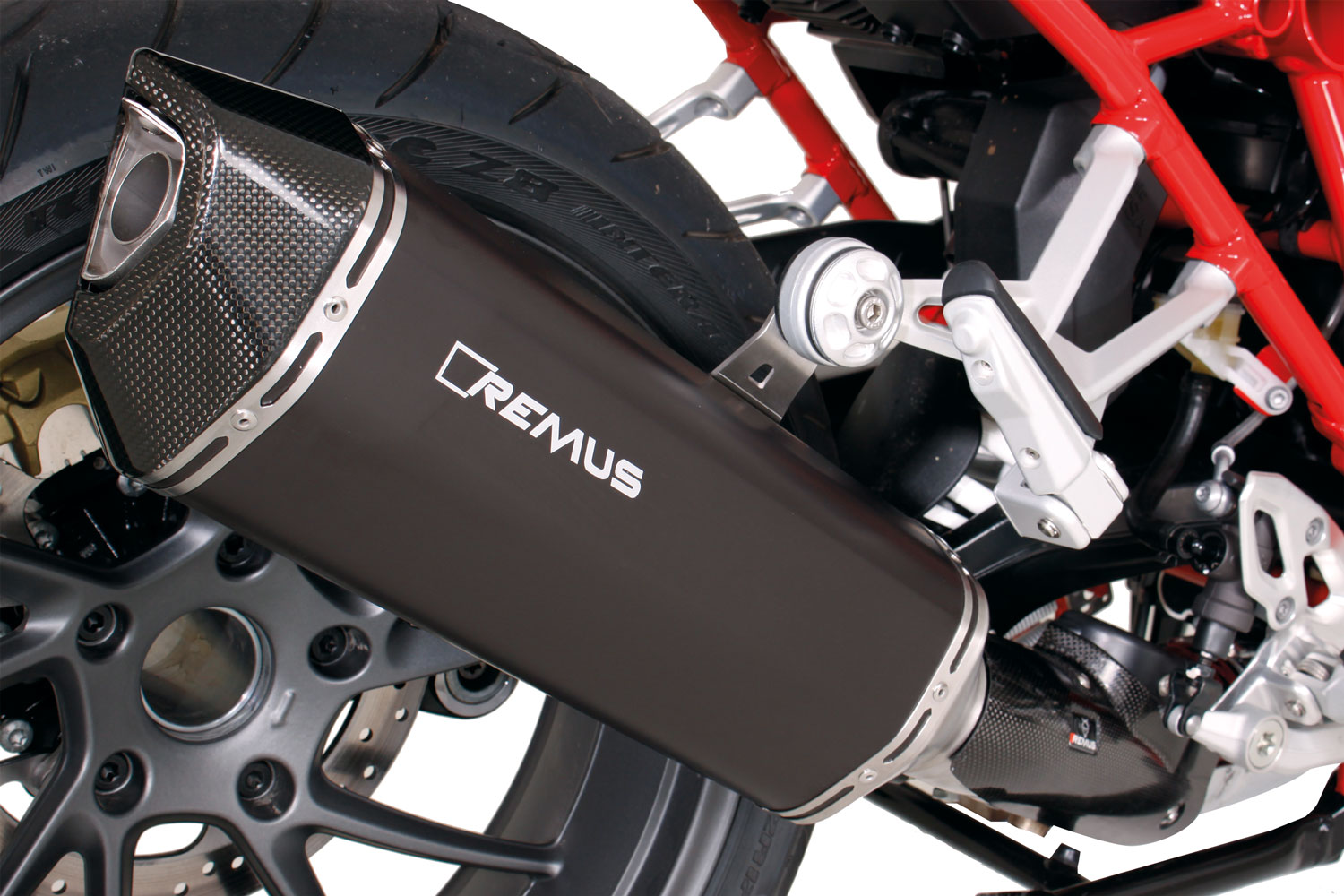 Carbon Hitzeschutzabdeckung / carbon heat protection shield
Abbildung kann vom Original abweichen / Picture can deviate from original product
BMW R 1200 RT & BLACK HAWK
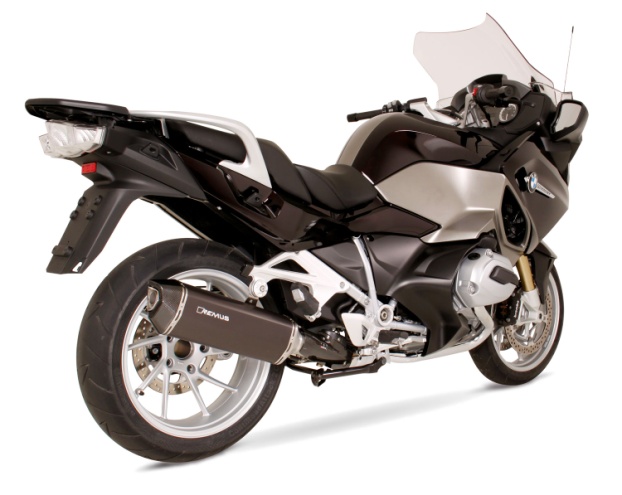 Abbildung kann vom Original abweichen / Picture can deviate from original product
BMW R 1200 RT & BLACK HAWK
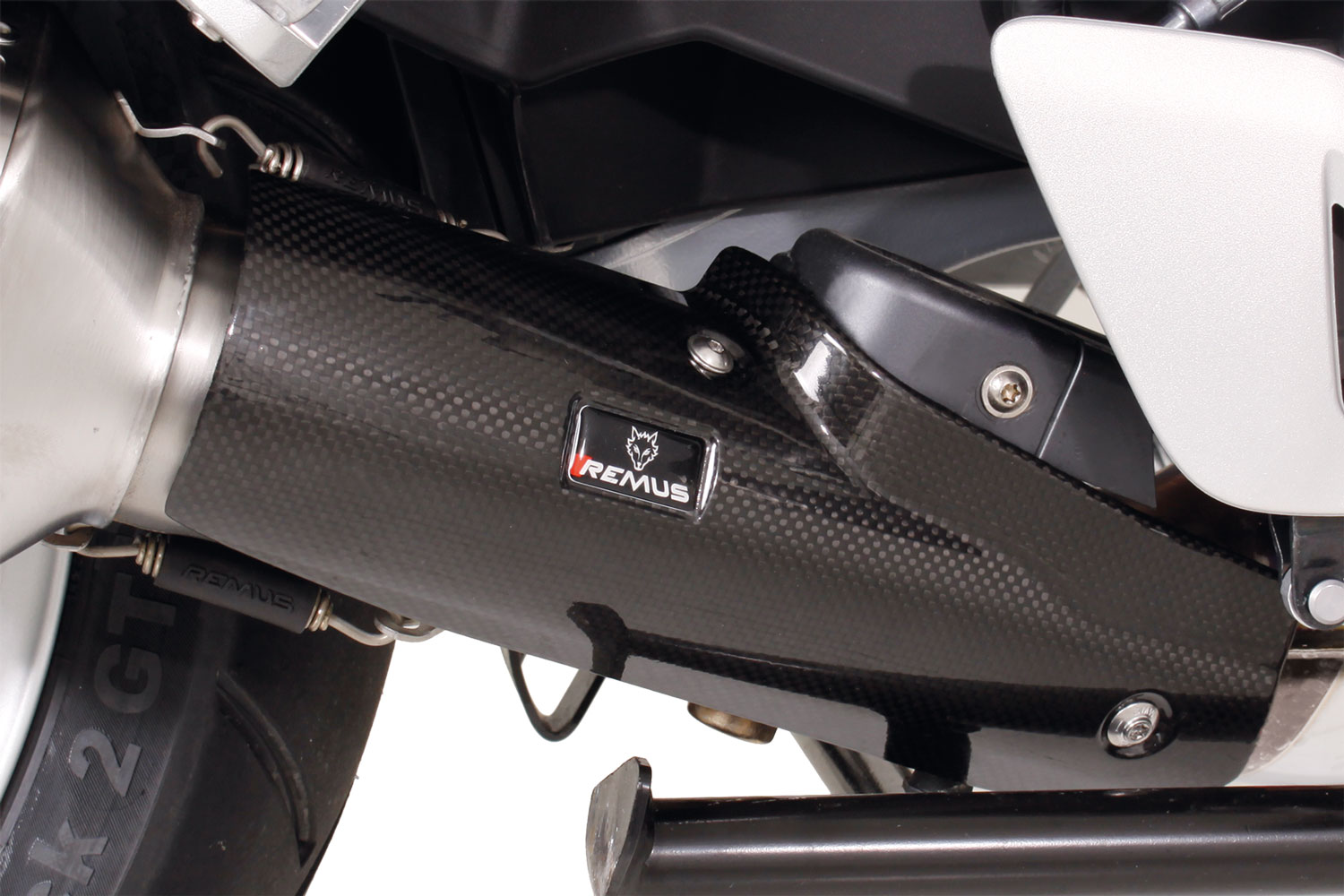 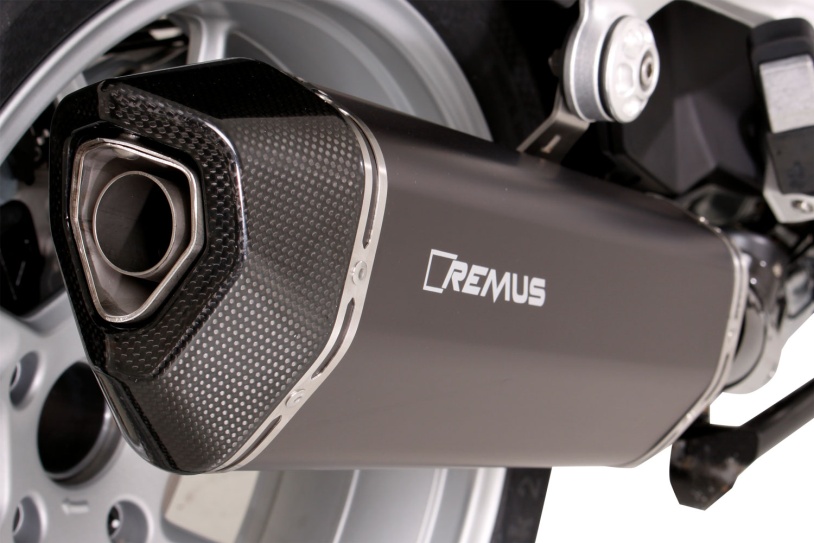 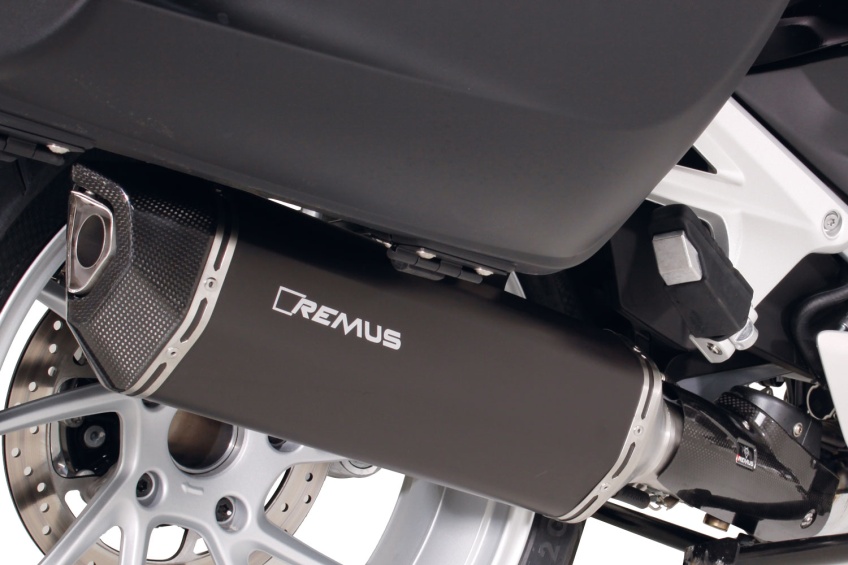 Carbon Hitzeschutzabdeckung / carbon heat protection shield
Abbildung kann vom Original abweichen / Picture can deviate from original product
Liste mit Detailartikelnummern / list with detail order numbers
Liste mit Setartikelnummern / list with set order numbers